共赢好合作  集聚好发展
--校企合作暨专业发展论坛
电子商务系   2021.1.29
一、电商系校企合作现状
目的：大量的人员供给；

优点：愿意对专业发展投入；

不足：岗位技能含量低，技能培训时间短，上手快，与所期望的--将岗位技能融入教学落差较大。
新拓展：
目的：专业人才供给

优点：与专业技能有较多契合点

不足：企业岗位偏少，对教学投入意愿不强
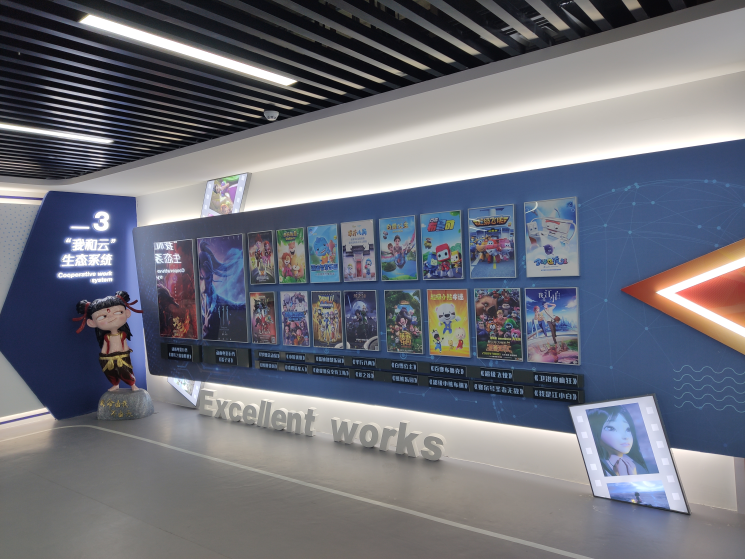 重点拓展：
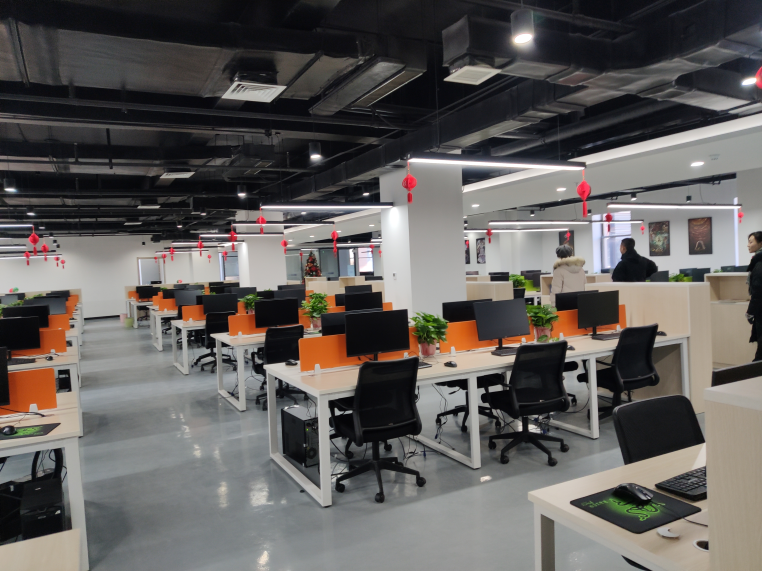 目的：专业人才供给
现状：渴求人才，但本地对应人才很少，迫切需要与学校合作培养。但较多考虑经营成本，校企共赢成为关注点。
二、园区企业分布情况：
二、园区企业分布情况—电商产业园
三、岗位需求情况：
四、专业发展思考
（一）产业发展需要集聚，专业发展同样也需要集聚。
删会计专业
稳电商专业
强计算机专业
四、专业发展思考
（二）特色班级打造
嵌入式培养
高收费
高标准培养
四、专业发展思考
（三）找准校企合作共赢点
大      企      业： 人        硬件投入
小   微   企  业： 专项人才培养
技术型大企业：  现代学徒制
                              产 业学院
谢谢！